4.1.2.1. K pojmu VAR: Porovnání TB pro 4 kapaliny
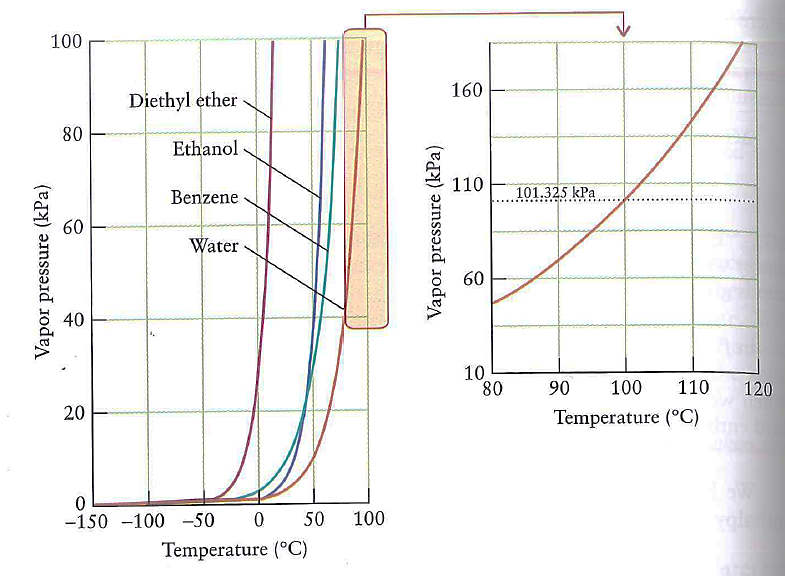 4.2.1.2 Závislost Tf na p
H2O
CO2
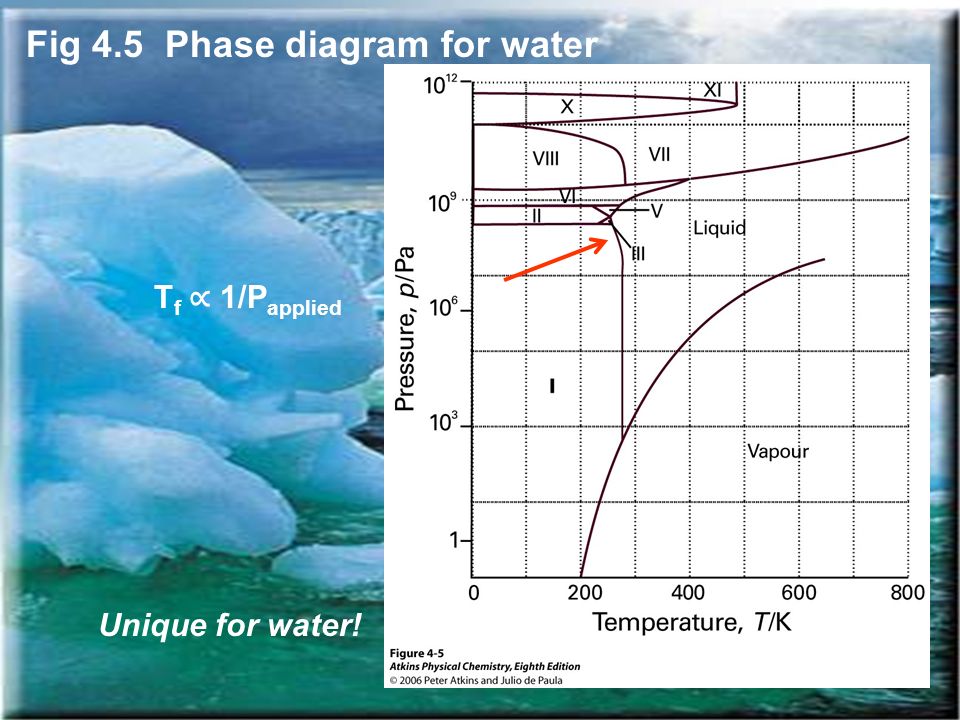 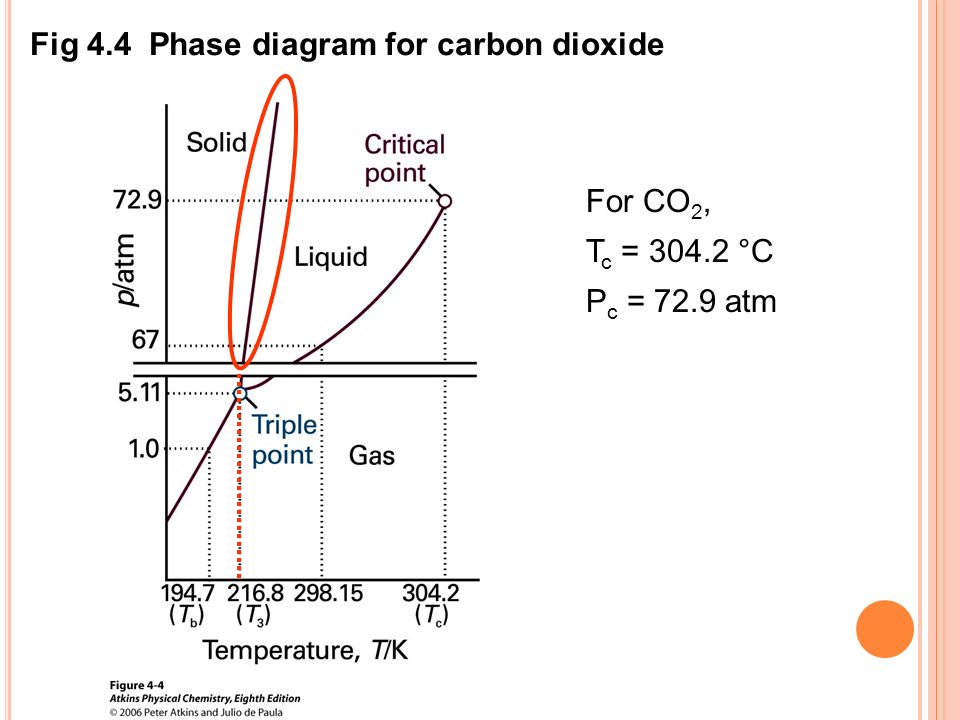 Standardní tlak a pokojová teplota
4.2.1.2 Závislost Tf na p pro CO2
4.2.1.2 Závislost Tf na p pro H2O
4.2.2.1 Clapeyronova rovnice= obecná rovnice pro směrnice křivek ve fázovém diagramu
Obrázek, který je východiskem k jejímu odvození:
Sm()
Vm()
Sm()
Vm()
4.2.2.2 a 4.2.2.3 Rozlišení Clapeyronovy rovnicena různé případy
s l
l g
s g
Clausius-Clapeyronova rovnice